Système de pollinisation artificielle
Projet de cours GNG1503
Section de laboratoire E01
Équipe FE14 : TarkindaGroup Innovation
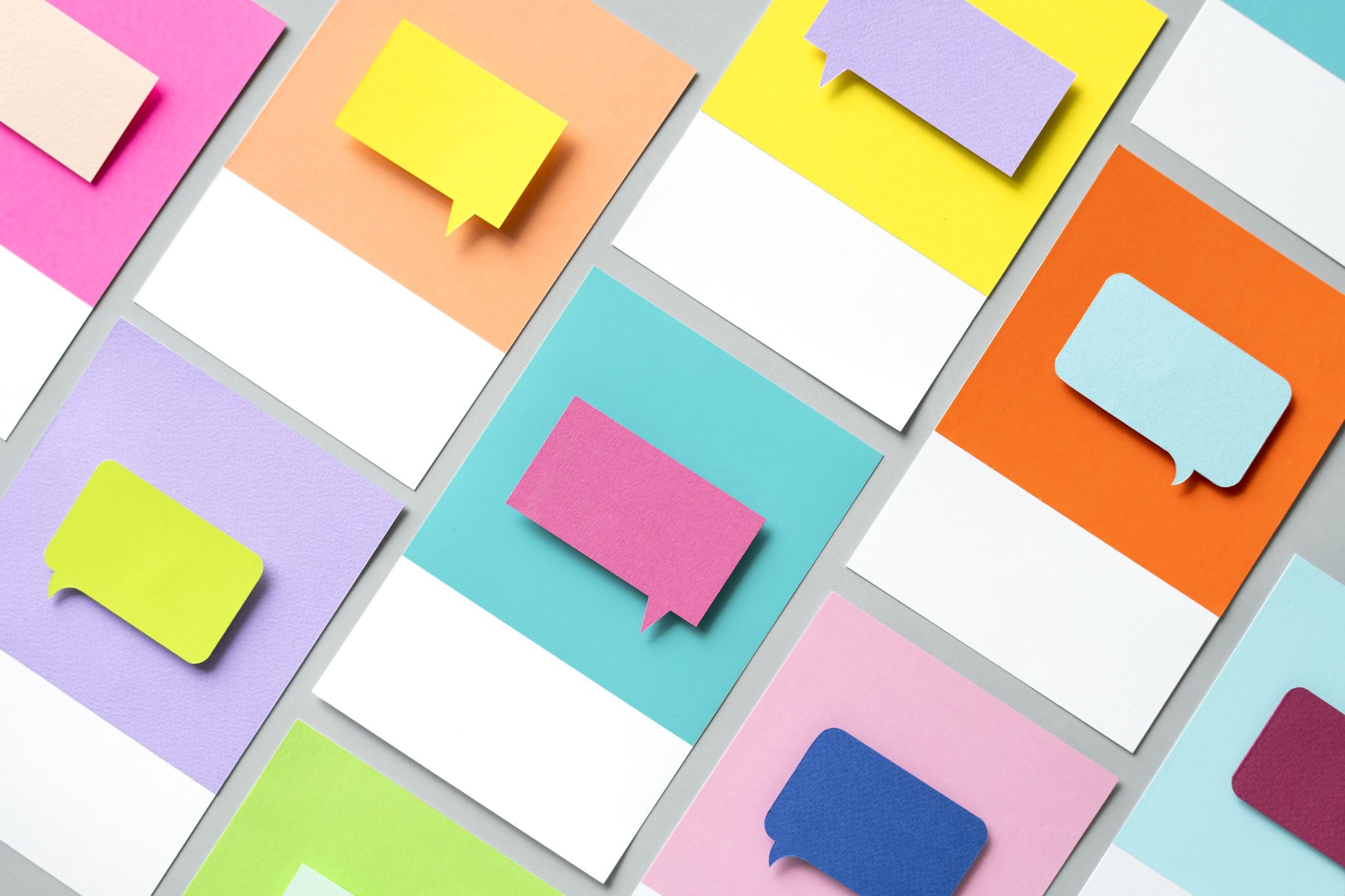 Agenda
Définition du problème ;
Plan du projet ;
Processus de conception ; problèmes et contraintes ;
Le prototype final ;
Remarques de clôture.
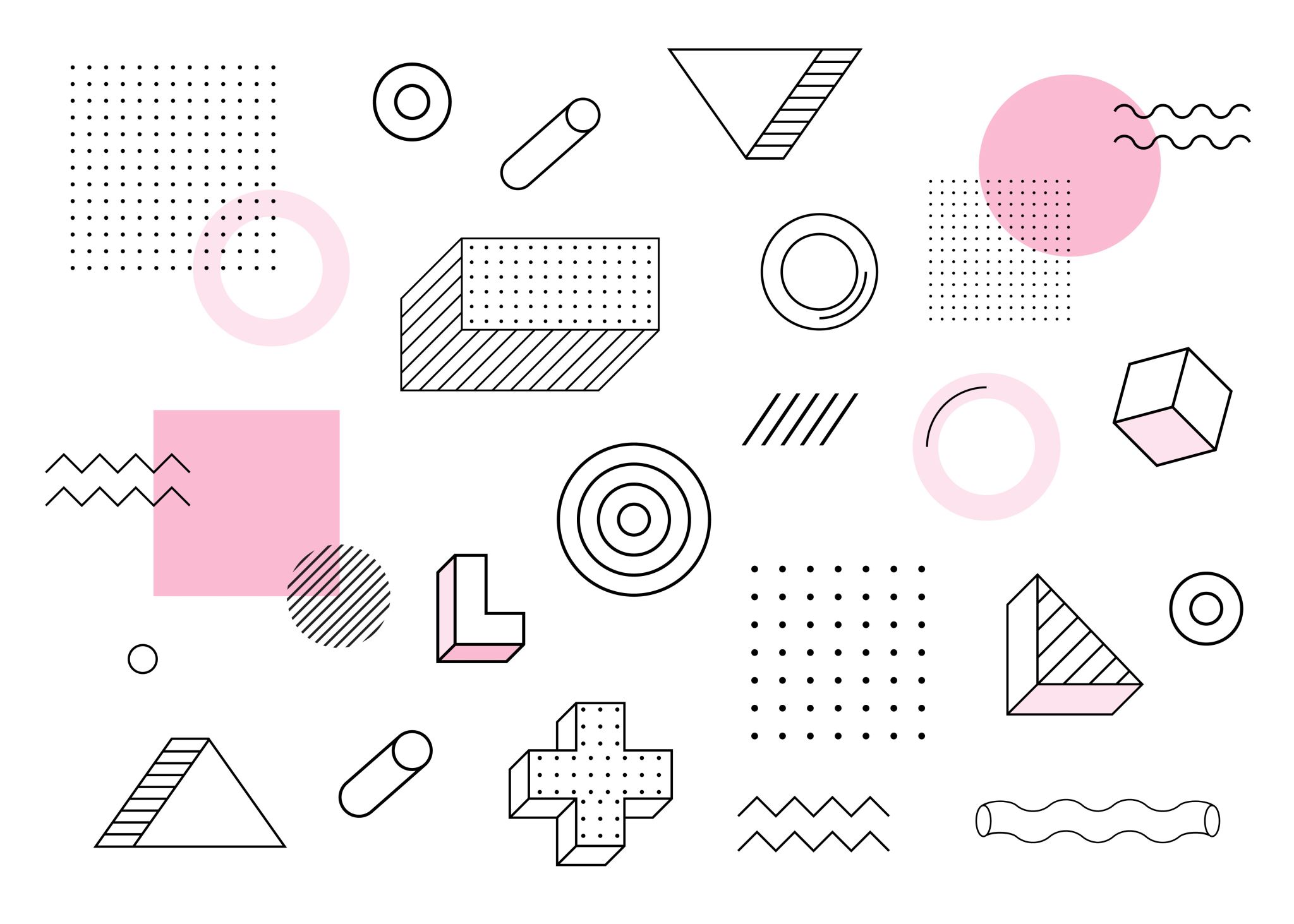 Définition du problème
Weston Family Foundation cherche à polliniser les fraises de manière à :
Maximiser le rendement ;
Minimiser l’interaction humaine ;
Minimiser la quantité de fruits déformés.
Le produit étant :
Durable ;
Universel ;
Fiable ;
Compact ;
Peu dispendieux.
Étalonnage technique
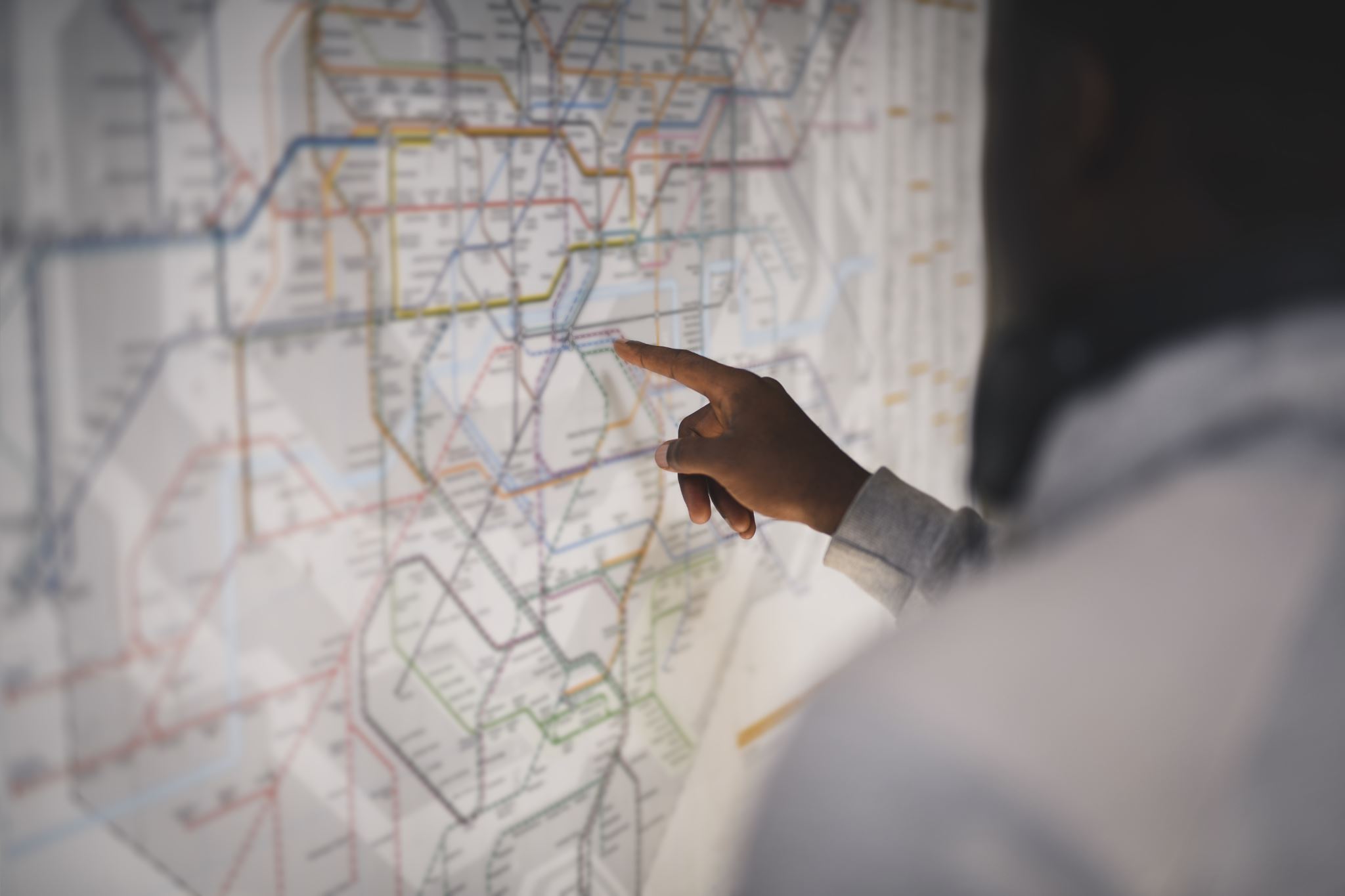 Plan du projet
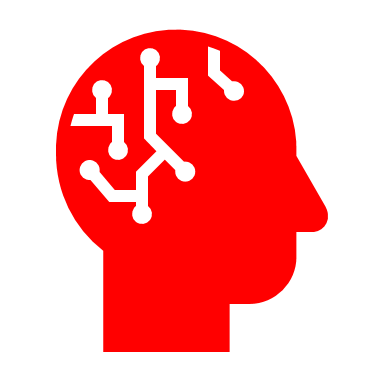 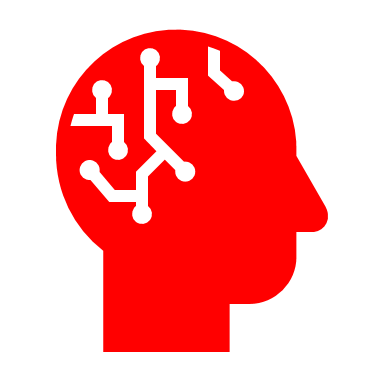 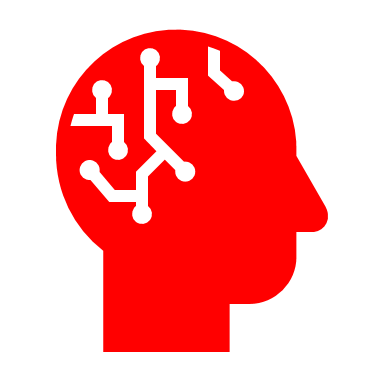 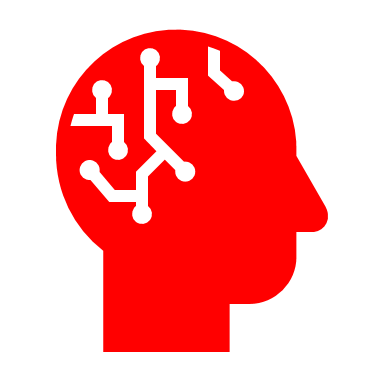 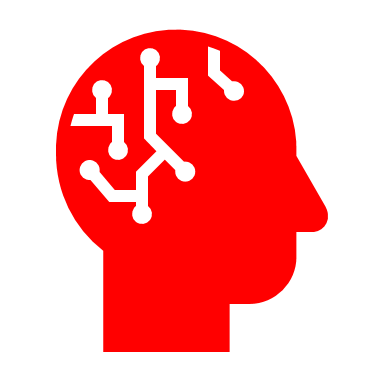 Réunion hebdomadaire de l’équipe vers 19 h tous les Samedis
	 représente un évènement clé du cours
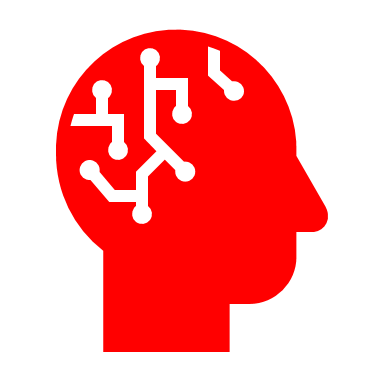 Processus de conception, problèmes et contraintes
Spécifications de conception technique
Esquisse de la conception en équipe
Problèmes rencontrés
C.A.O. du système de pollinisation
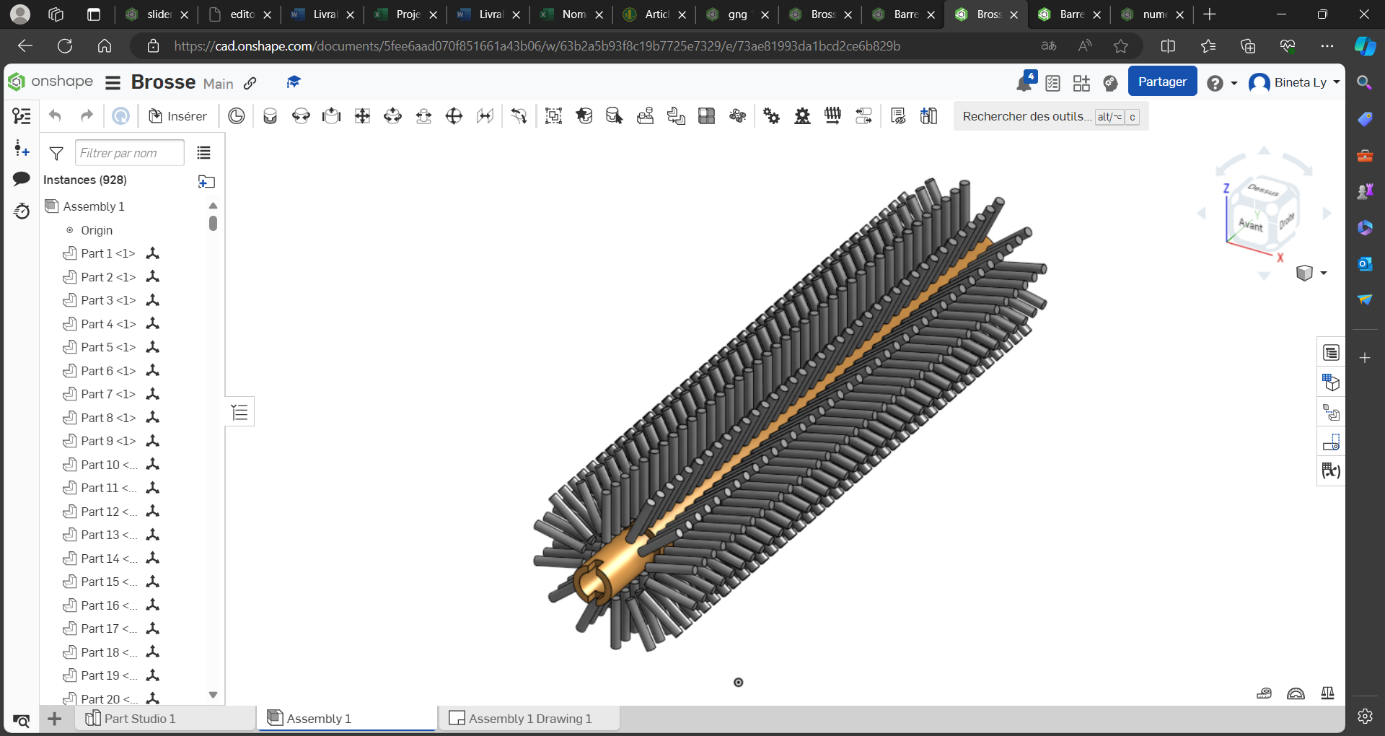 Prototype I
Problèmes rencontrés
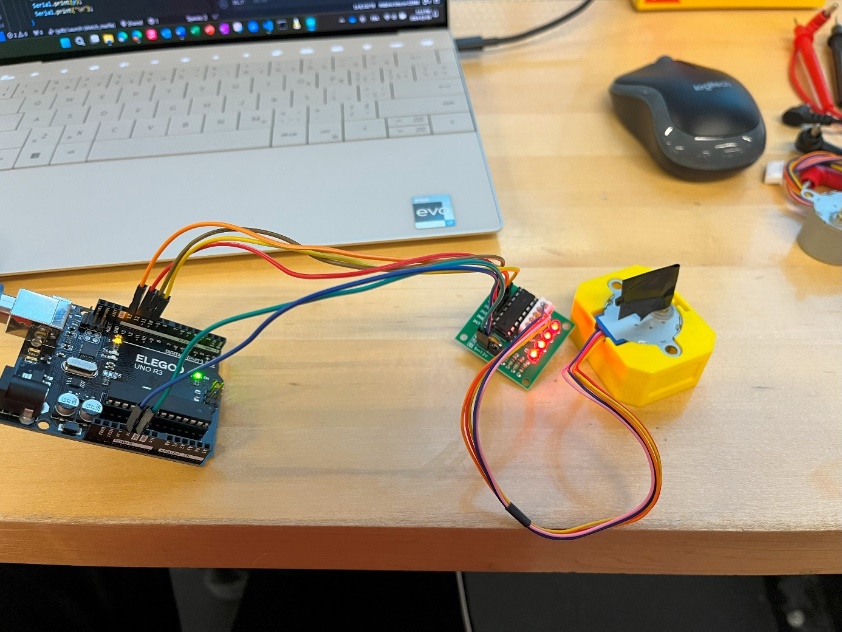 Prototype II
Prototype final
Prototype III
Système de déplacement visualisé
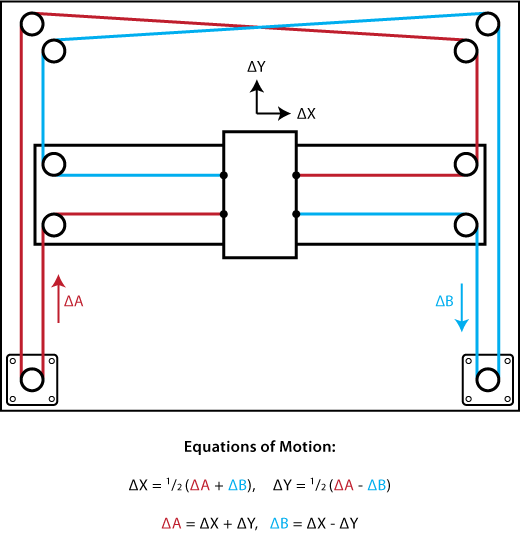 CAO DU PROTOTYPE FINAL
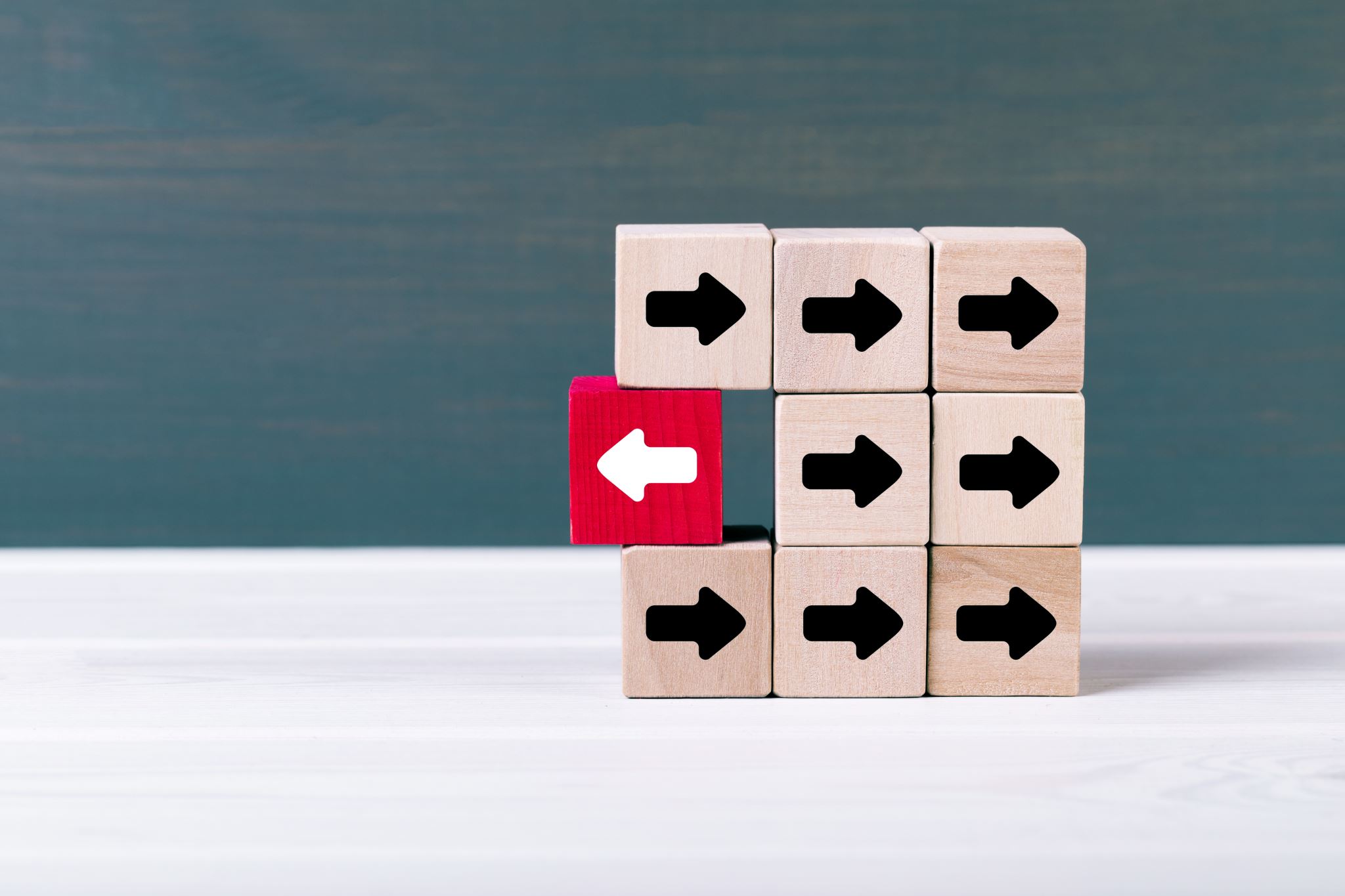 Remarques de clôture
Leçons apprises
Prochaines étapes
Augmenter la longueur des rails ;
Modéliser une pièce pour fixer le système aux poteaux dans le conteneur ;
Diminuer le frottement lors du glissement ;
Ajouter une manière physique pour interagir avec le système.